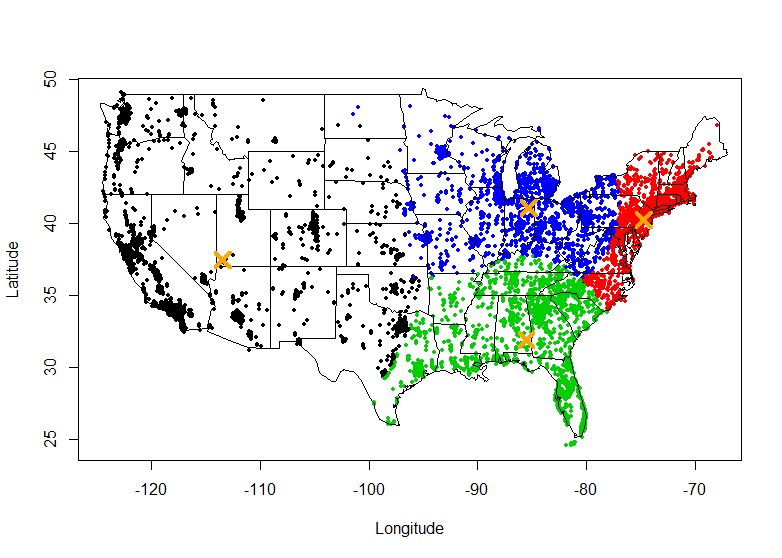 Right – A typical nasty clustering problem – How do you divide the continental US into geographical chunks of equally sized populations?
Wk 5, Part 1
Clustering with k-meansLantz Ch 9
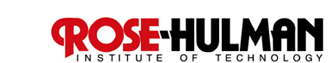 [Speaker Notes: Image from http://statistical-research.com/spatial-clustering-with-equal-sizes/]
Early warning – stereotypes!
This is supplying data to justify grouping people or things in ways you’re already set on.
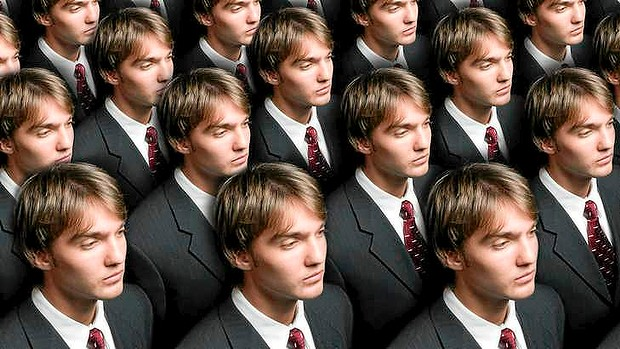 [Speaker Notes: Image from http://www.smh.com.au/small-business/managing/blogs/work-in-progress/the-end-of-the-line-for-whitecollar-jobs-20130207-2e1uv.html]
E.g., race and intelligence
E.g., In his later life, Nobel prize winner William Shockley infamously used grouping to show statistically some racial groups had lower average IQ’s.
But he ignored the fact that IQ also had geographical variations, for example.
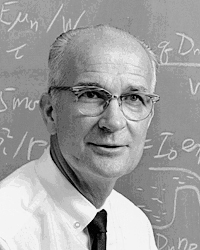 Generally unsupervised
Clustering usually is exploratory.
Like, what sales are associated with other sales.
There is an end goal.
Like, how can we reorganize product promotions to create more add-on sales.
Often, we want a simpler picture
What are the natural groupings for a large number of features?
We may not even have names for our groups, at the start.
We figure these out as we go.
Thinking of groups and possible actions for them – an interactive thought process.
Clustering creates new data
We invent concepts from it.
The groups may, initially, be without names.
Madeleine L’Engle would be horrified.
Plot of “A Wrinkle in Time” was that “dark” things had no names – this needed to be fixed!
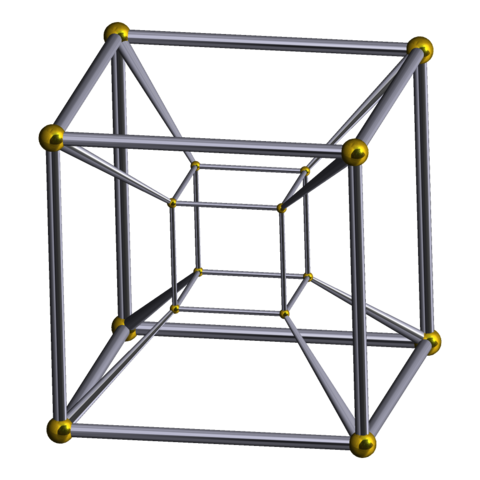 Wait, wait – I dub thee a “tesseract”!
[Speaker Notes: See http://en.wikipedia.org/wiki/A_Wrinkle_in_Time
Image from http://en.wikipedia.org/wiki/Tesseract]
Lantz’s example – setting up networking at a conference
There are math people, and
There are computer science people:
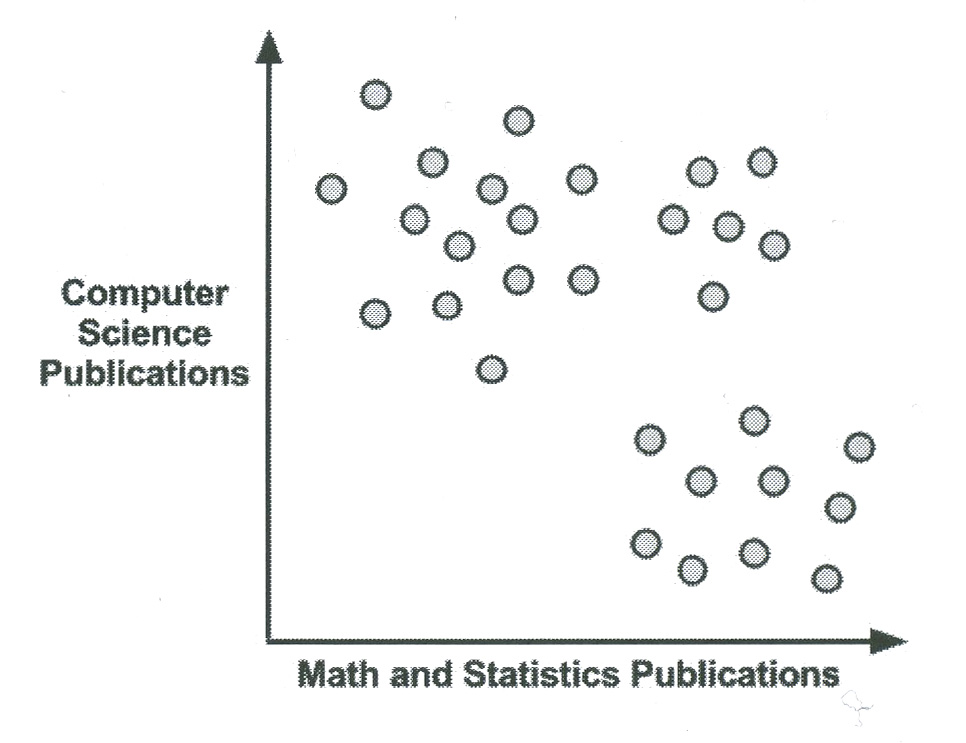 [Speaker Notes: Lantz p 269]
Can machine learning cluster these for us, to help identify groups?
We have to supply the name tags, of course:
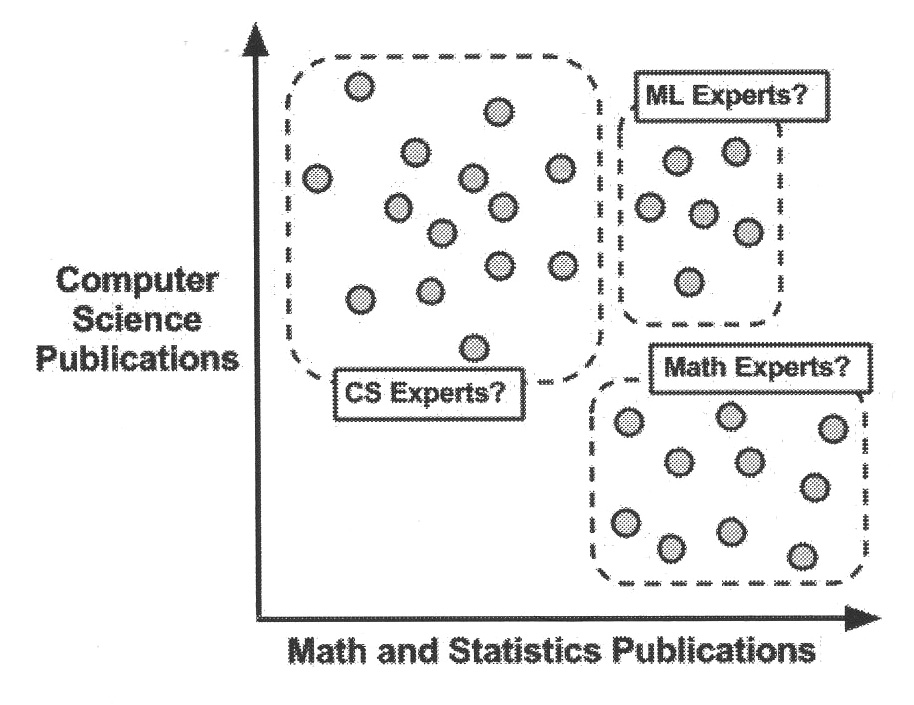 [Speaker Notes: Lantz p 270]
The k-means algorithm
Use distance to identify clusters
Choose initial cluster centers.
How many?  User guesses a number.
Then, how far are other points from these?
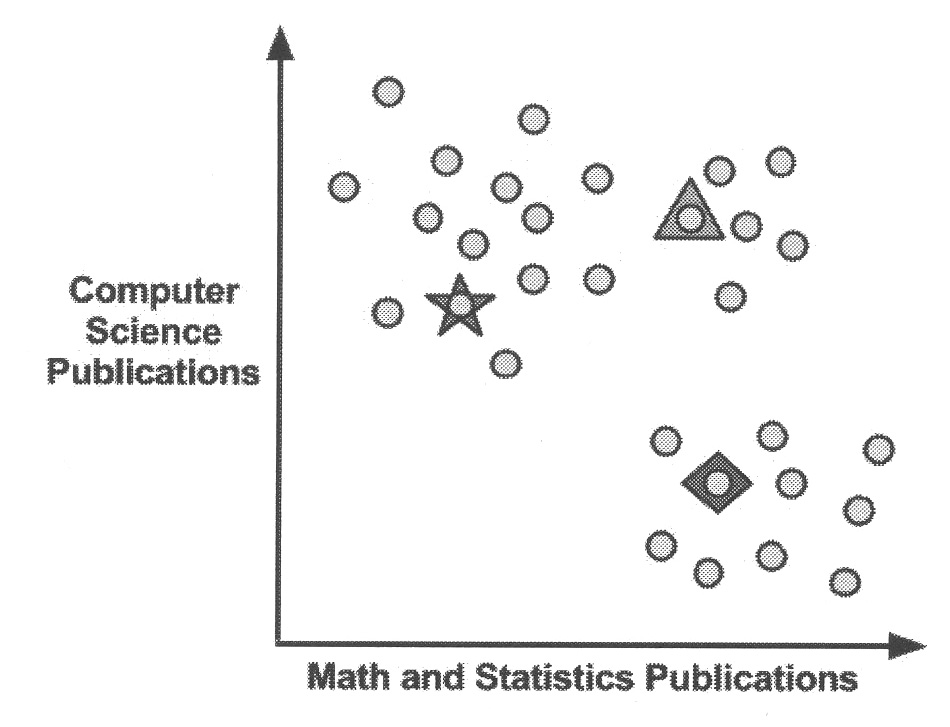 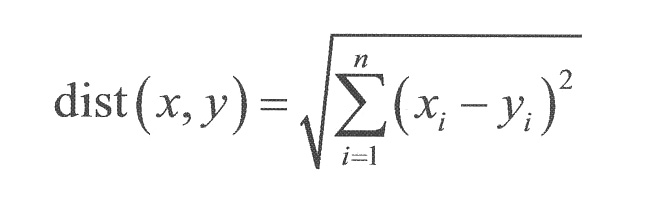 [Speaker Notes: Lantz p 273]
This leads to defining initial boundaries
Use our old friends, the convex polygons, etc.
Slightly simpler, if few categories:
But, how do we know this division is optimal?
We don’t!
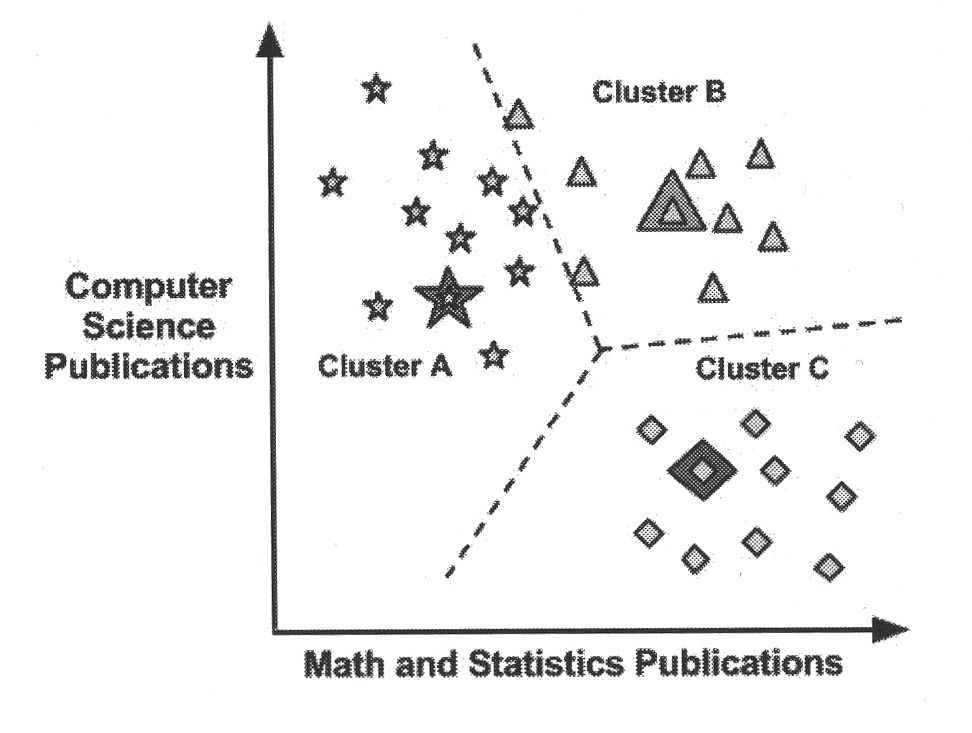 [Speaker Notes: Lantz p 274]
Change the initial cluster centers…
Calculate the “centroid” (central point) of each group.
Then re-decide what other points are closest to each centroid.
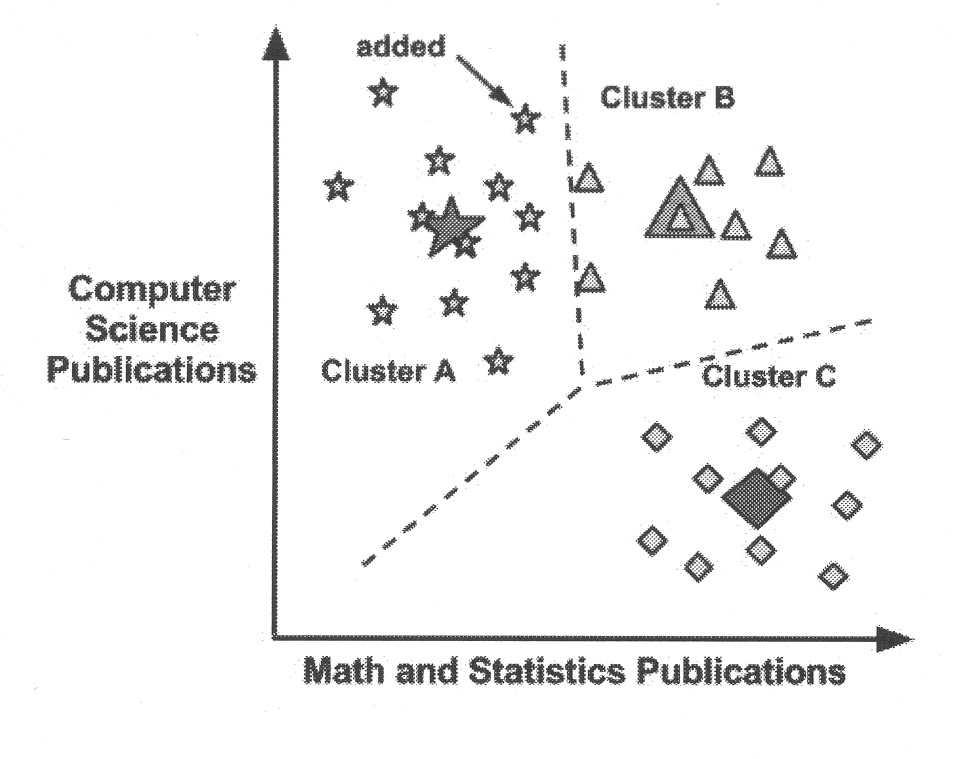 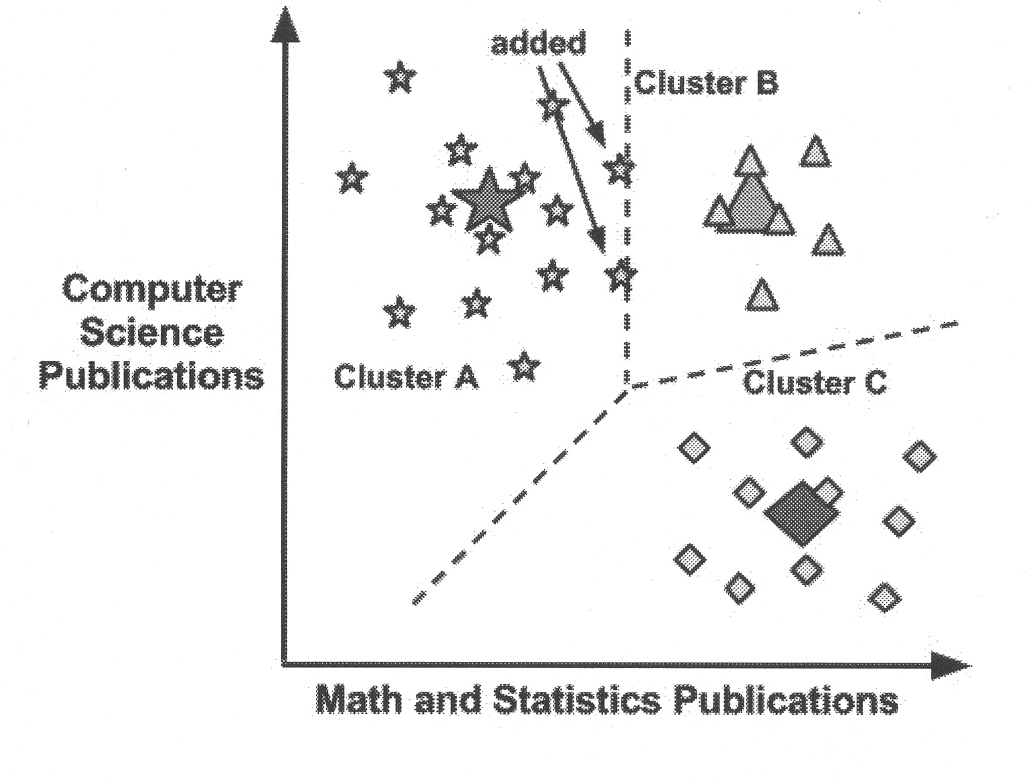 [Speaker Notes: Lantz p 275]
Additional cycles of updates
Changing the centroids, then changing what’s closest to them, can be done several times.
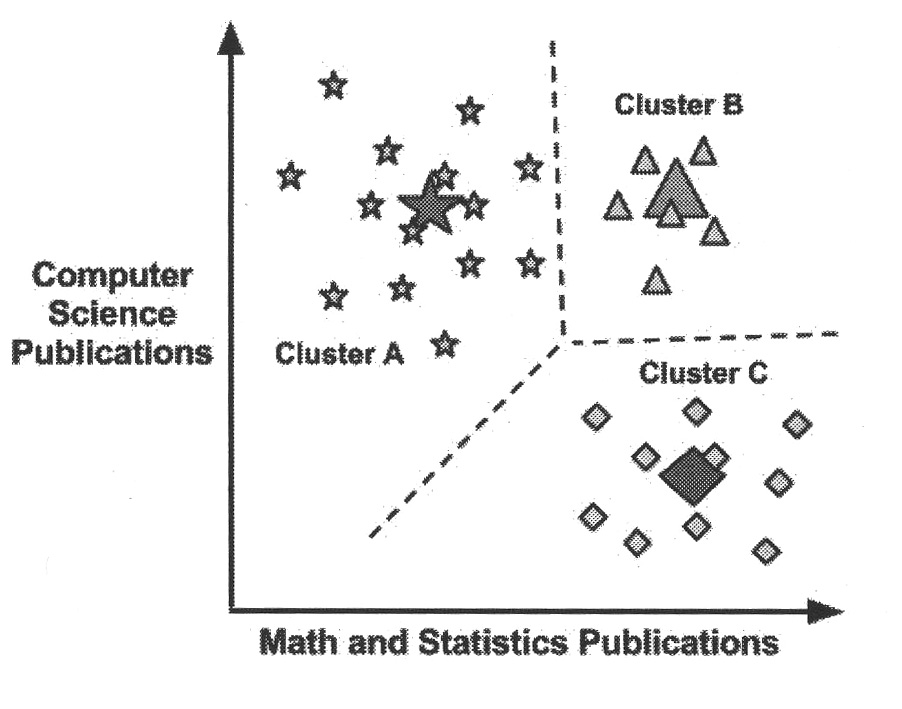 Final result?
[Speaker Notes: Lantz p 276]
But – How many clusters?
More more clusters  more homogeneity in the features 
Which may be based partly on noise!
Look for “knee bend” as a likely point to stop increasing the number.
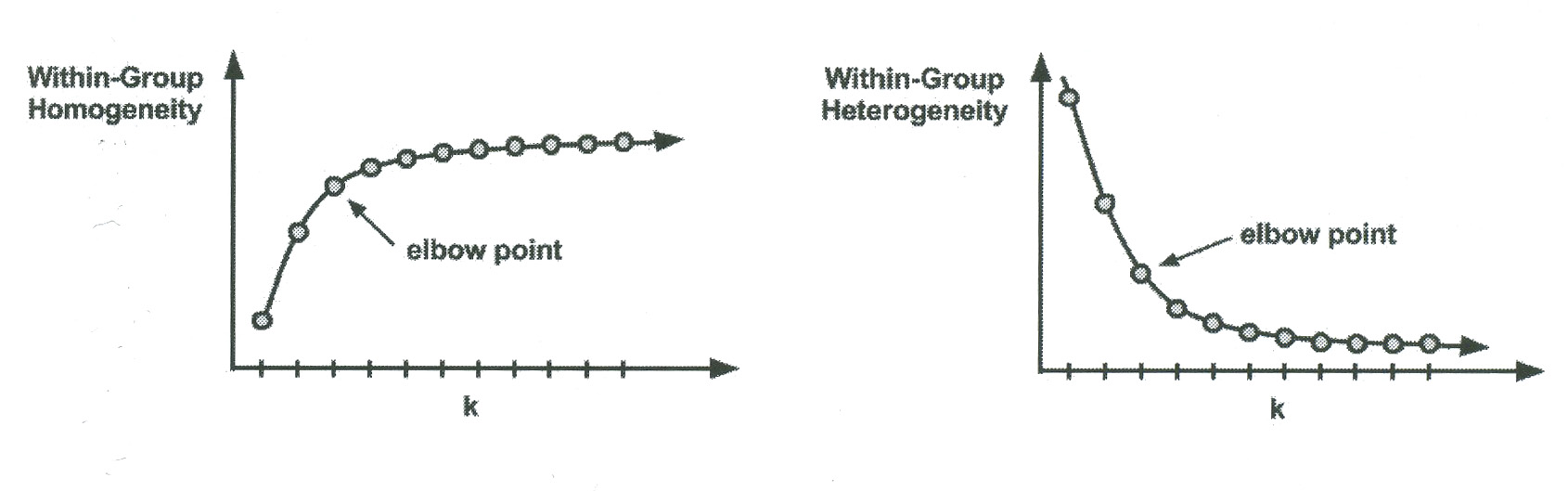 [Speaker Notes: Lantz p 277.]
Lantz’s example – Teen market segments
> str(teens)
'data.frame':	30000 obs. of  40 variables:
 $ gradyear    : int  2006 2006 2006 2006 2006 2006 2006 2006 2006 2006 ...
 $ gender      : Factor w/ 2 levels "F","M": 2 1 2 1 NA 1 1 2 1 1 ...
 $ age         : num  19 18.8 18.3 18.9 19 ...
 $ friends     : int  7 0 69 0 10 142 72 17 52 39 ...
 $ basketball  : int  0 0 0 0 0 0 0 0 0 0 ...
 $ football    : int  0 1 1 0 0 0 0 0 0 0 ...
 $ soccer      : int  0 0 0 0 0 0 0 0 0 0 ...
 $ softball    : int  0 0 0 0 0 0 0 1 0 0 ...
 $ volleyball  : int  0 0 0 0 0 0 0 0 0 0 ...
 $ swimming    : int  0 0 0 0 0 0 0 0 0 0 ...
 $ cheerleading: int  0 0 0 0 0 0 0 0 0 0 ...
 $ baseball    : int  0 0 0 0 0 0 0 0 0 0 ...
 $ tennis      : int  0 0 0 0 0 0 0 0 0 0 ...
 $ sports      : int  0 0 0 0 0 0 0 0 0 0 ...
 $ cute        : int  0 1 0 1 0 0 0 0 0 1 ...
 $ sex         : int  0 0 0 0 1 1 0 2 0 0 ...
 $ sexy        : int  0 0 0 0 0 0 0 1 0 0 ...
 $ hot         : int  0 0 0 0 0 0 0 0 0 1 ...
$ kissed      : int  0 0 0 0 5 0 0 0 0 0 ...
 $ dance       : int  1 0 0 0 1 0 0 0 0 0 ...
 $ band        : int  0 0 2 0 1 0 1 0 0 0 ...
 $ marching    : int  0 0 0 0 0 1 1 0 0 0 ...
 $ music       : int  0 2 1 0 3 2 0 1 0 1 ...
 $ rock        : int  0 2 0 1 0 0 0 1 0 1 ...
 $ god         : int  0 1 0 0 1 0 0 0 0 6 ...
 $ church      : int  0 0 0 0 0 0 0 0 0 0 ...
 $ jesus       : int  0 0 0 0 0 0 0 0 0 2 ...
 $ bible       : int  0 0 0 0 0 0 0 0 0 0 ...
 $ hair        : int  0 6 0 0 1 0 0 0 0 1 ...
 $ dress       : int  0 4 0 0 0 1 0 0 0 0 ...
 $ blonde      : int  0 0 0 0 0 0 0 0 0 0 ...
 $ mall        : int  0 1 0 0 0 0 2 0 0 0 ...
 $ shopping    : int  0 0 0 0 2 1 0 0 0 1 ...
 $ clothes     : int  0 0 0 0 0 0 0 0 0 0 ...
 $ hollister   : int  0 0 0 0 0 0 2 0 0 0 ...
 $ abercrombie : int  0 0 0 0 0 0 0 0 0 0 ...
 $ die         : int  0 0 0 0 0 0 0 0 0 0 ...
 $ death       : int  0 0 1 0 0 0 0 0 0 0 ...
 $ drunk       : int  0 0 0 0 1 1 0 0 0 0 ...
 $ drugs       : int  0 0 0 0 1 0 0 0 0 0 ...
Need to understand / fix “NA’s”
> table(teens$gender, useNA = "ifany”)
    F        M     <NA> 
22054  5222  2724 
> summary(teens$age)
   Min. 1st Qu.  Median    Mean 3rd Qu.    Max.     NA's 
  3.086  16.310  17.290  17.990  18.260 106.900    5086
For marketing we want “interest” clusters for these teens
> interests <- teens[5:40]
> interests_z <- as.data.frame(lapply(interests, scale))
> teen_clusters <- kmeans(interests_z, 5)
> teen_clusters$size
[1]  1061  5008   720 22562   649
Put them on a uniform scale!
One cluster is lots bigger!
We can characterize these clusters
Look at their centroids. 
Where are the strong + and – values?
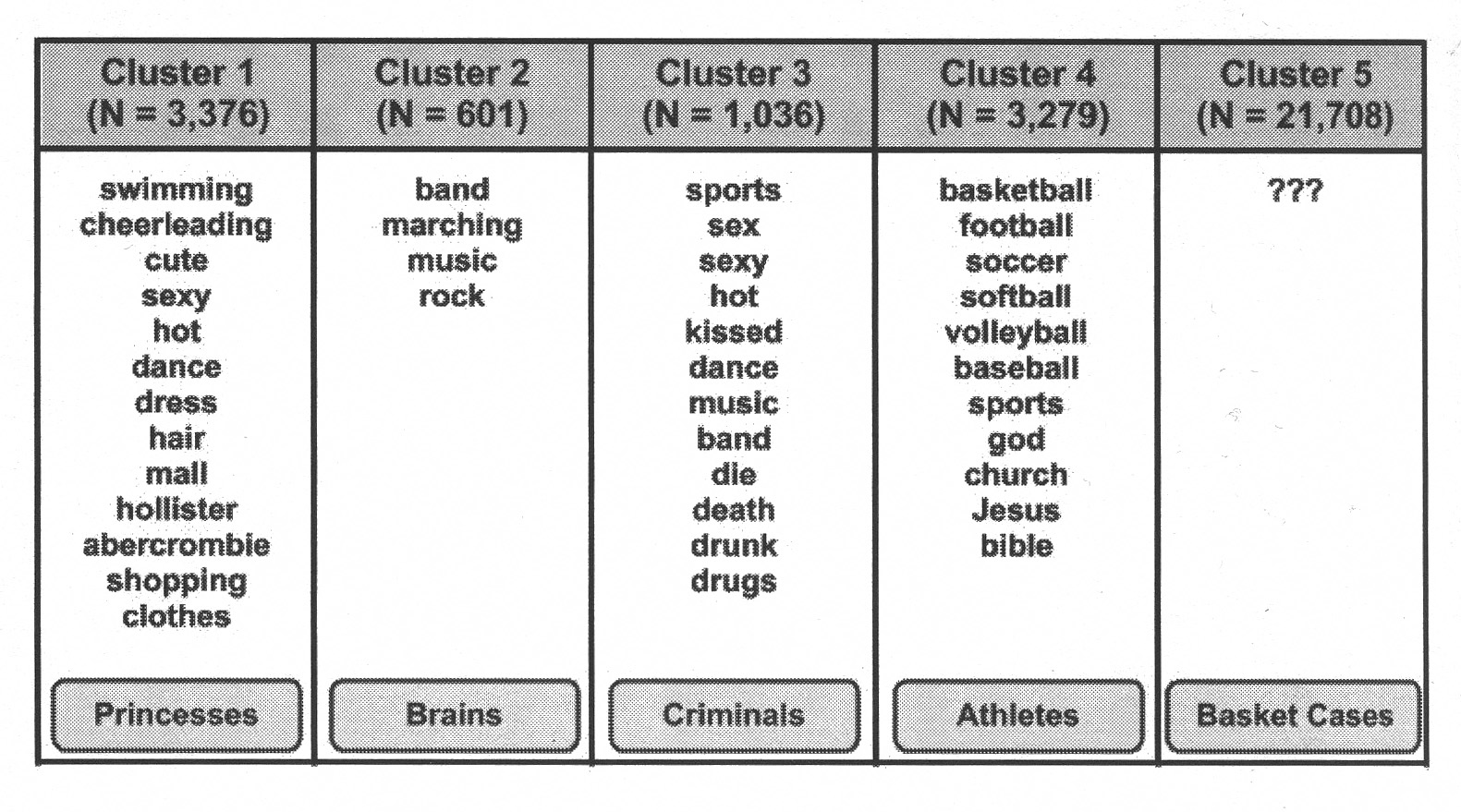 We then provide the stereotypes!
[Speaker Notes: Lantz p 288]
Improving on these results?
Go back and look at the data, given our new cluster knowledge:
> teens[1:5, c("cluster", "gender", "age", "friends")]
    cluster gender  age friends
1       4      M 18.982       7
2       2      F 18.801       0
3       4      M 18.335      69
4       4      F 18.875       0
5       1   <NA> 18.995      10
Aggregate data make sense?
> aggregate(data = teens, friends ~ cluster, mean)
   cluster  friends
1       1 30.68143
2       2 38.69269
3       3 35.77917
4       4 27.93932
5       5 35.33128